Figure 2
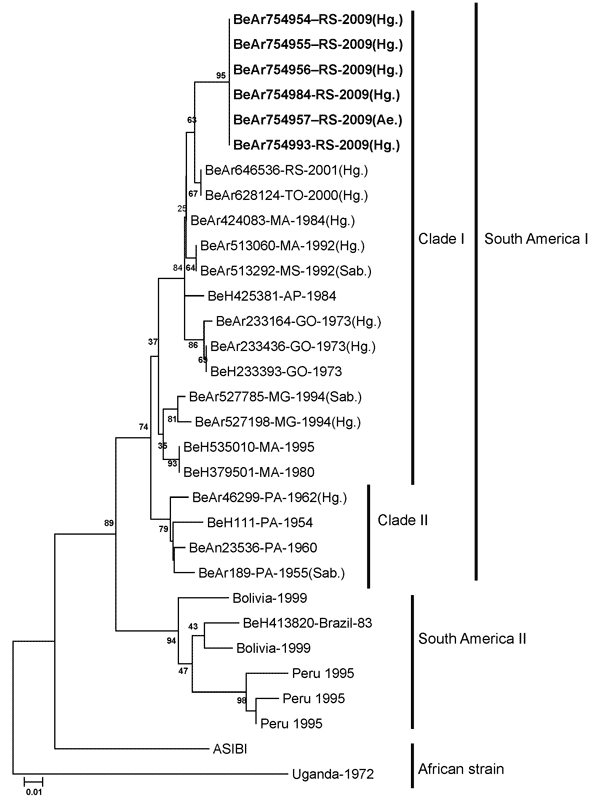 Figure 2.&nbsp;Phylogenetic analysis of partial (1,205 nt) structural region of the envelope gene of 6 yellow fever virus (YVF) isolates (boldface) sequenced from samples recovered from hematophagous arthopods collected in Rio Grande do Sul State, southern Brazil, November 2008. Comparison is shown with sequences of 17 genotype I YFV strains from Brazil and with sequences of 6 reference strains of genotype II from South America (Peru, Bolivia, and Brazil) obtained from GenBank. The analysis was performed by the neighbor-joining method; the nucleotide distance was calculated by the Kimura 2-parameter method. Bootstrap values were calculated after 1,000 replicates and are listed only in the main branches. The sequences of YFV strain Asibi and Uganda were used as outgroups. Scale bar indicates a divergence of 10%.
Cardoso Jd, de Almeida MA, dos Santos E, da Fonseca DF, Sallum MA, Noll CA, et al. Yellow Fever Virus in Haemagogus leucocelaenus and Aedes serratus Mosquitoes, Southern Brazil, 2008. Emerg Infect Dis. 2010;16(12):1918-1924. https://doi.org/10.3201/eid1612.100608